Mart Ayı İhracat Verileri 
Basın Bülteni Sunumu




1 Nisan 2015
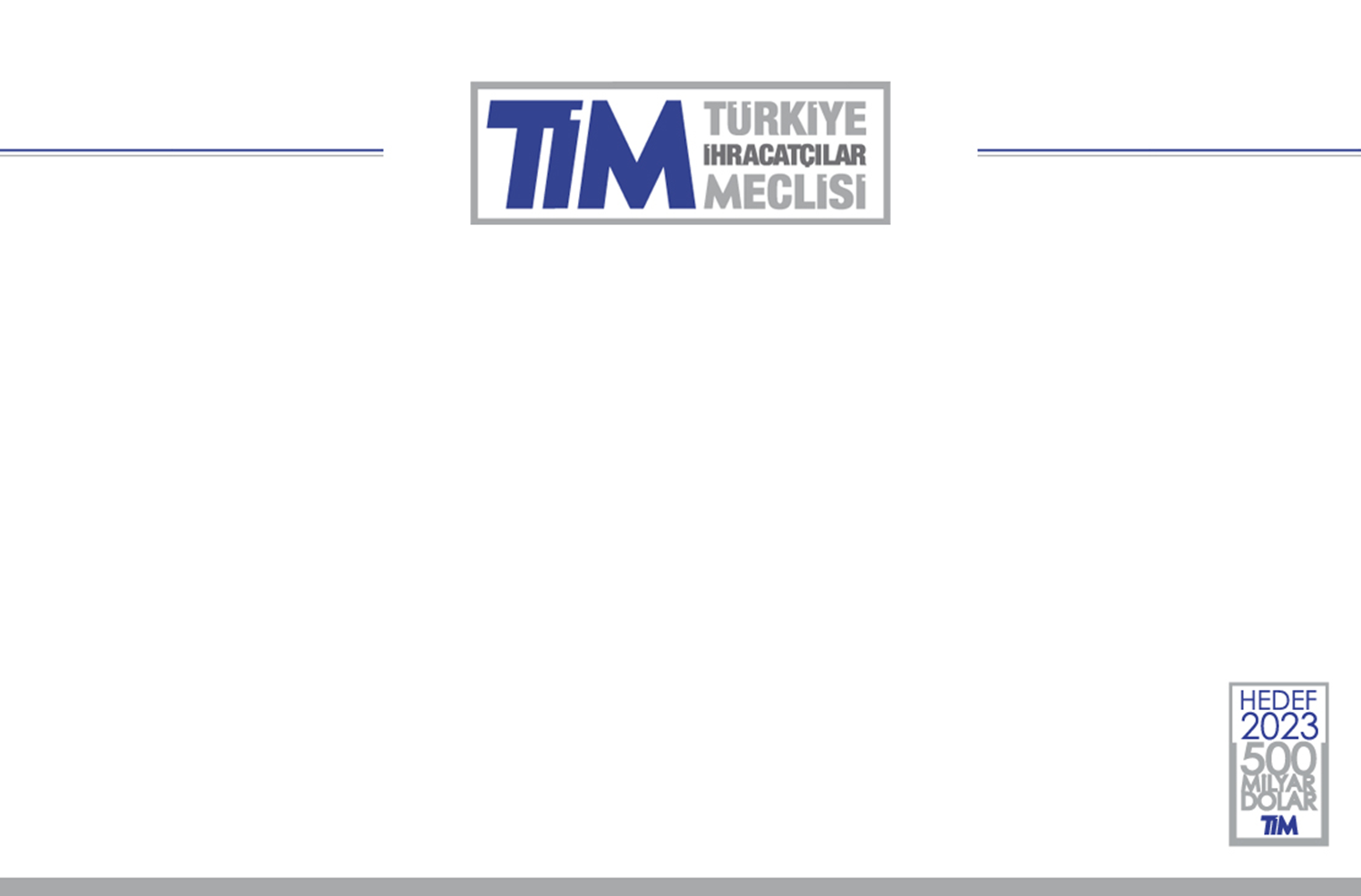 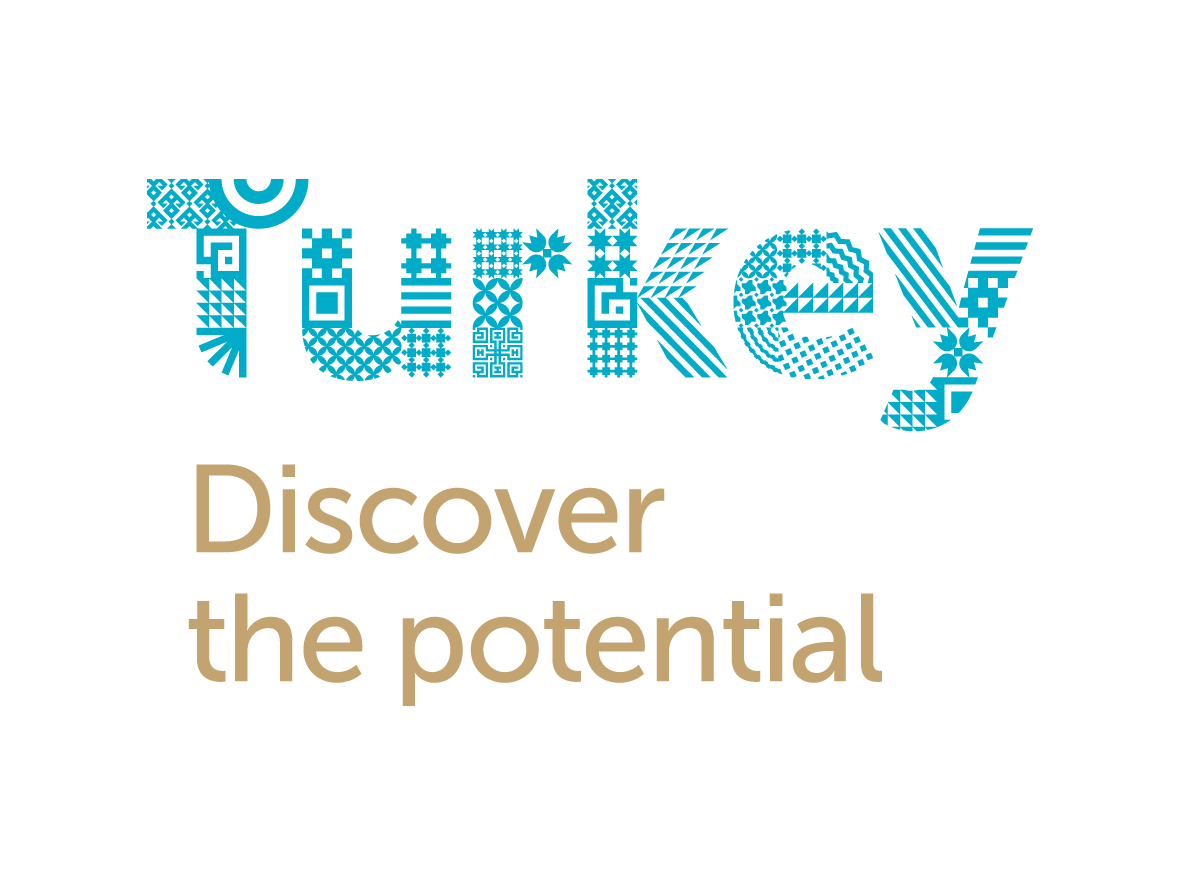 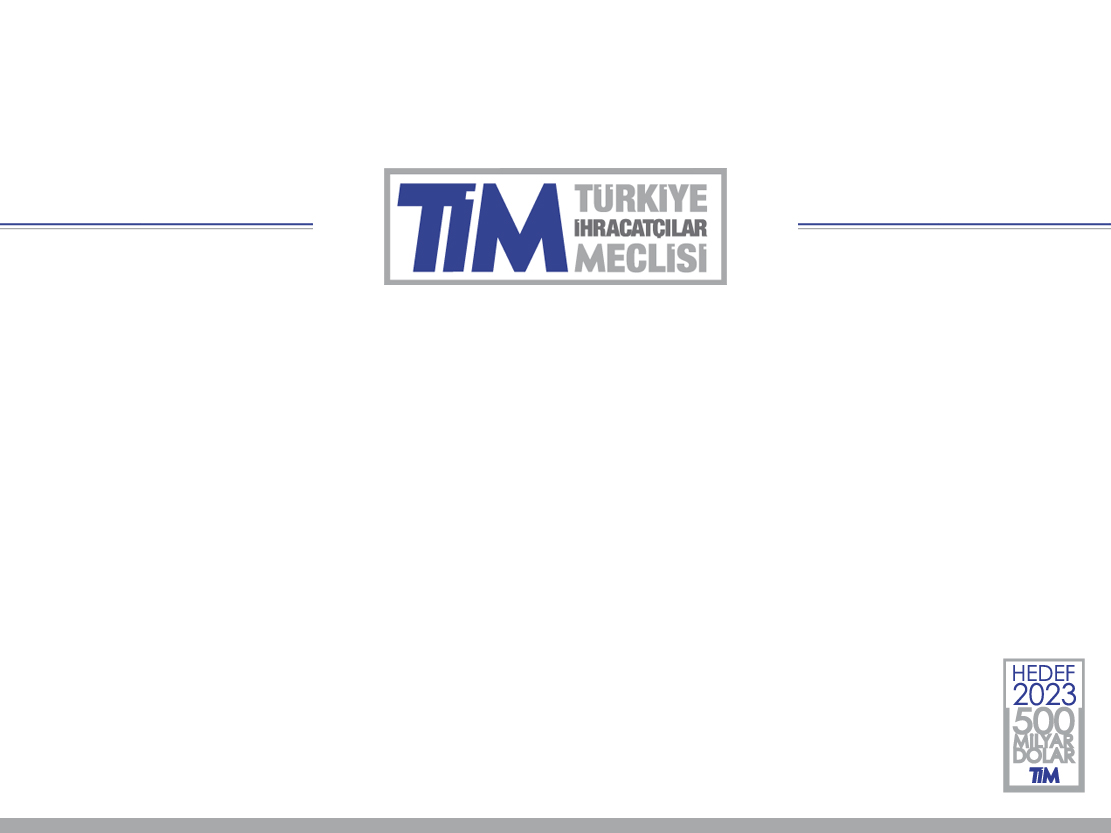 2015 MART AYI 
İHRACAT RAKAMLARI (’000 $)
2
2015 MART AYI 
ANA SEKTÖRLERİN KIRILIMLARI
3
2015 OCAK-MART DÖNEMİ 
İHRACAT RAKAMLARI (‘000 $)
4
SON 12 AYLIK DÖNEMDE
İHRACAT RAKAMLARI (‘000 $)
5
2015 – MART AYINDA EN FAZLA
İHRACAT YAPAN İLK 5 SEKTÖR (‘000 $)
6
2015 – MART AYINDA EN FAZLA
İHRACAT YAPILAN İLK 10 ÜLKE (‘000 $)
7
2015 – MART AYINDA EN FAZLA
İHRACAT YAPILAN İLK 10 ÜLKE (% Değ.)
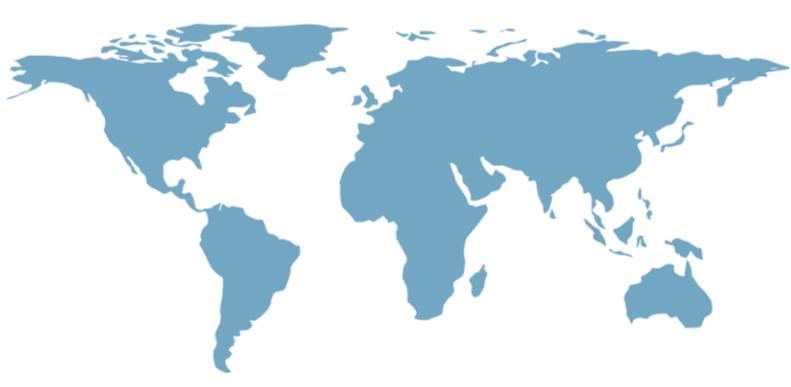 9. Rusya 
-%33
3. İngiltere -%10
1. Almanya -%19
4. ABD 
%22
6.  Fransa
-%21
2. Irak  
-%28
8. İspanya    -%11
5. İtalya 
-%15
7.B.A.E.
%39
10. S.Arabistan %16
8
2015 – MART AYINDA EN FAZLA
İHRACAT YAPILAN İLK 10 ÜLKE (‘000 €)
9
2015 – OCAK-MART DÖNEMİNDE EN FAZLA
İHRACAT YAPILAN İLK 10 ÜLKE (‘000 $)
10
2015 – OCAK-MART DÖNEMİNDE EN FAZLA
İHRACAT YAPILAN İLK 10 ÜLKE (‘000 €)
11
2015 – MART AYINDA EN FAZLA
İHRACAT YAPILAN İLK 5 ÜLKE GRUBU (‘000 $)
12
2015 – MART AYINDA EN FAZLA
İHRACAT YAPILAN İLK 5 ÜLKE GRUBU (‘000 €)
13
2015 – OCAK-MART AYLARINDA EN FAZLA
İHRACAT YAPILAN İLK 5 ÜLKE GRUBU (‘000 $)
14
2015 – OCAK-MART AYLARINDA EN FAZLA
İHRACAT YAPILAN İLK 5 ÜLKE GRUBU (‘000 €)
15
2015 – MART AYINDA 
EN ÇOK İHRACAT YAPAN İLK 10 İL (‘000 $)
16
2015 – MART AYINDA EN FAZLA
İHRACAT YAPILAN İLK 10 İL (% Değ.)
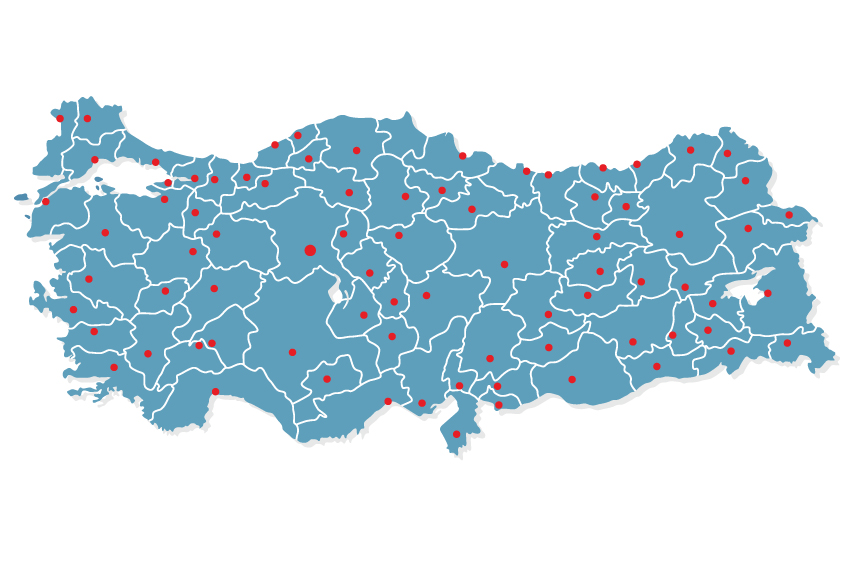 3. Kocaeli 
-%11
1. İstanbul 
-%12
9. Sakarya
-%36
2. Bursa
- %13
5. Ankara
-%7
10. Kayseri
 -%19
7. Manisa    -%24
4. İzmir 
-%22
8. Denizli 
-%22
6. Gaziantep 
-%6
17
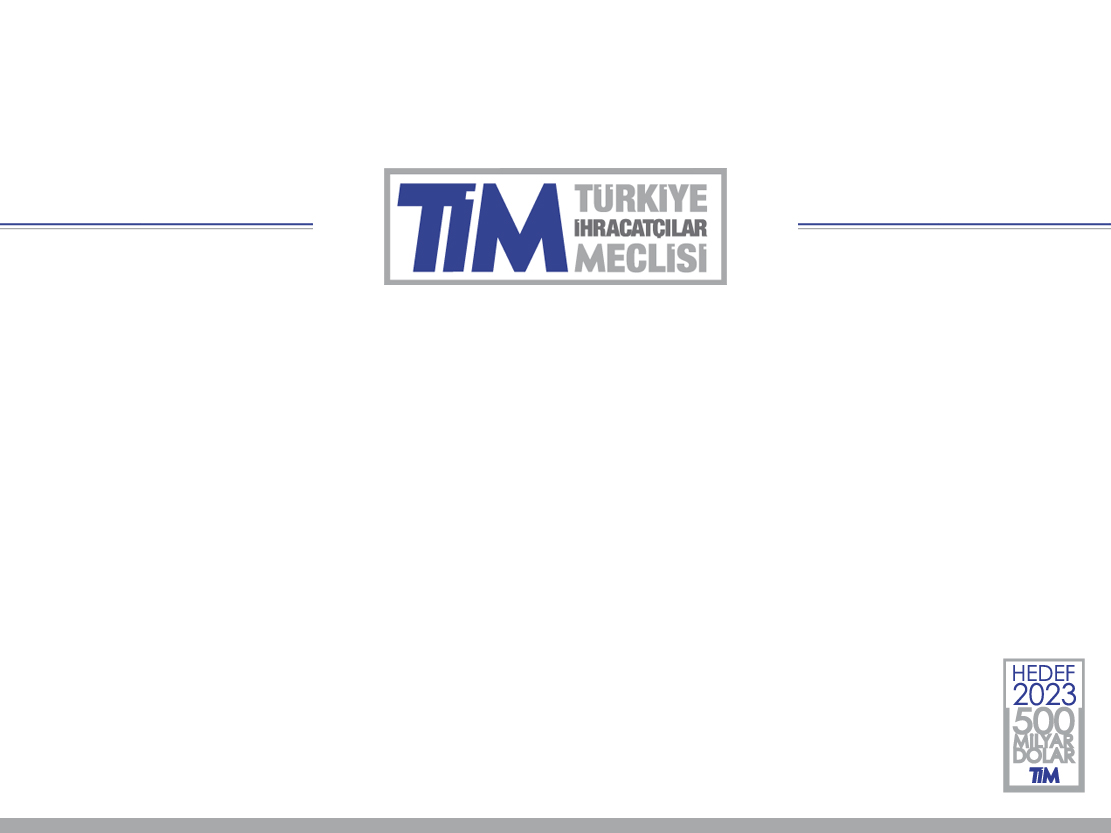 1 Nisan 2015 || TİM Mart Ayı İhracat Verileri 
Basın Bülteni Ek Sunumu
Teşekkürler.
www.tim.org.tr | www.timtv.com.tr
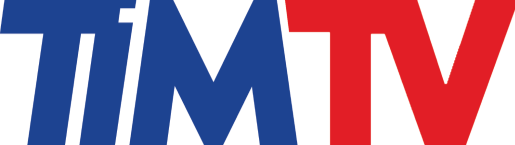 twitter.com/turkihracat
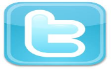 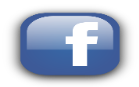 facebook.com/IhracatcilarMeclisi